TrovadorismoTrabalho de Português Grupo 1
AUTORES : mATEUS mORETTI, lARISSA nUNES, lUCAS aLVES, bEATRIZ zARATINE, nICOLY HOLANDA, ANA LUIZA, JOSÉ VITOR E NATALI SCHERS
INTRODUÇÃO
O trovadorismo foi o período em que a literatura portuguesa teve seu início e ocorreu durante a Idade Média, com duração de 150 anos. Sua principal característica foram as cantigas, produzidas por trovadores e cantadas por jograis, tradicionalmente divididas em cantigas de amor, de amigo, escárnio e maldizer.
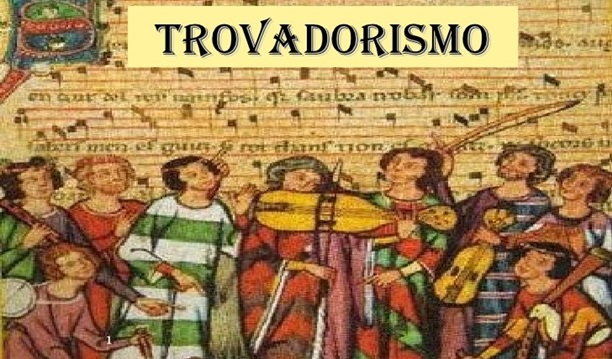 POR QUE SURGIU O TROVADORISMO?
Porque as pessoas estavam habituadas ao teocentrismo, onde o centro de tudo é Deus, que a partir disso surgiu a ideia de um amor inatingível, algo quase que espiritual, então eles escreviam suas poesias se inspirando nisso.
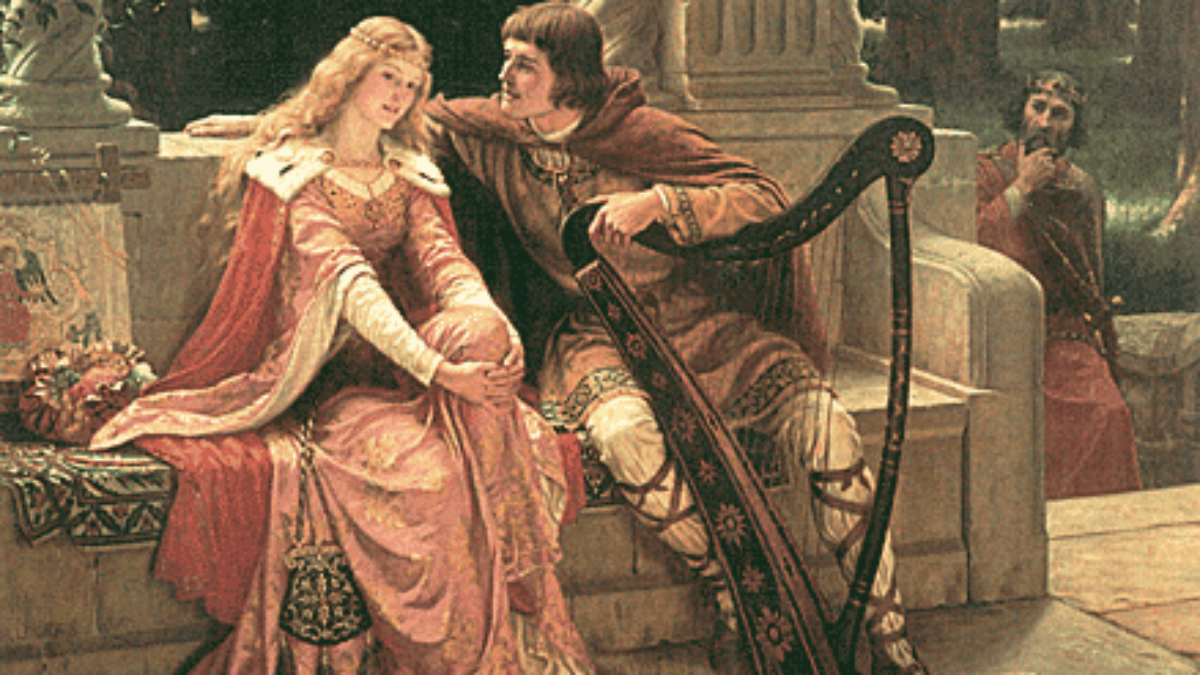 O QUE E QUANDO SURGIU O TROVADORISMO?
O trovadorismo é o primeiro movimento artístico, seguido logo depois do humanismo, a partir dos séculos XI e XII. Formado por cantigas satíricas e líricas, escritas pelos trovadores, era uma mistura entre a linguagem poética e a música.
A palavra "trovador" era usada para se referir a esses compositores da nobreza,  que faziam as poesias e as melodias que eram cantadas, foi um dos gêneros literários mais populares da Idade Média, junto com as novelas de cavalaria.
PANORAMA E CONTEXTO HISTÓRICO
Esse movimento surgiu no século XII, um período marcado pela forte influência da igreja católica.
O trovadorismo e o feudalismo estavam fortemente ligados, tanto por sua presença em cantigas satíricas, quanto por sua influência nas cantigas de amor
ONDE SURGIU O TROVADORISMO?
Surgiu no século XII na região da Provença (sul da França).
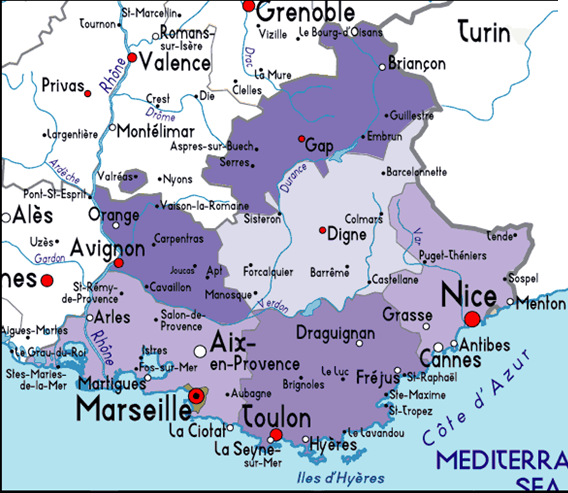 MARCO INICIAL
O marco inicial do Trovadorismo deu-se em 1189, com uma cantiga intitulada de Cantiga da Ribeirinha (ou "Cantiga da Garvaia"), feita por Paio Soares de Taveirós
CARACTERÍSTICAS
Estilo literário herdeiro da lírica grega. O estilo medieval manteve características da arte clássica, presença de canto e acompanhamento musical, e a idealização amorosa, presente nas cantigas “de amor” e “de amigo”, era uma marca também presente na literatura da Grécia Antiga.
DIVISÕES SOCIAIS
A sociedade do feudalismo era dividida em três classes sociais: 
O Clero: Que era o principal membro da igreja católica. 
A Nobreza: Que era composta pelos senhores feudais. 
Os Servos: Que era composta pela classe mais baixa e os camponeses. 
Os servos eram condenados a passarem o resto de suas vidas servindo a nobreza, que era formada pelos donos dos feudos ou senhores feudais. Dessa forma, as classes se dividiam em: 
Suseranos: Que eram donos de terras, e responsáveis pela gestão de leis, administração de justiça, entre outros.
Vassalos: Que eram os servos trabalhadores.
RELIGIÃO
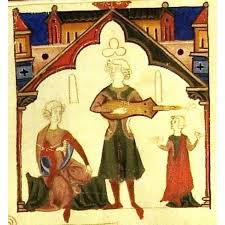 Idade Média
Igreja Católica dominava a Europa 
O homem ocupava um lugar secundário, de criatura e não de criador, e seguia os valores cristão
COMPARAÇÃO ENTRE AS CANTIGAS
ATUAIS
ANTIGAS
❝Eu digo "oi" ela nem nada 
Passa na minha calçada 
Dou bom dia ela nem liga 
Se ela chega eu paro tudo 
Se ela passa eu fico todo 
Se vem vindo eu faço figa 
eu mando um beijo ela não pega 
pisco olho ela se nega 
Faço pose ela não vê 
Jogo charme ela ignora 
Chego junto ela sai fora 
Eu escrevo ela não lê❞
❝No mundo non me sei parelha, 
mentre me for como me vai, 
ca já moiro por vós – e ai! 
mia senhor branca e vermelha, 
queredes que vos retraia 
quando vos eu vi em saia! 
Mau dia me levantei, 
que vos enton não vi fea! 
E, mia senhor, dês aquel di’, ai! 
me foi a mi mui mal, 
e vós, filha de don Paai 
Moniz, e ben vos semelha 
d’haver eu por vós guarvaia, 
pois eu, mia senhor, d’alfaia 
nunca de vós houve nen hei 
valia dũa correa. ❞